МИНИСТЕРСТВО ЦИФРОВОГО РАЗВИТИЯ,СВЯЗИ И МАССОВЫХ КОММУНИКАЦИЙ 
РОССИЙСКОЙ ФЕДЕРАЦИИ

 ФЕДЕРАЛЬНОЕ ГОСУДАРСТВЕННОЕ БЮДЖЕТНОЕ ОБРАЗОВАТЕЛЬНОЕ УЧРЕЖДЕНИЕ ВЫСШЕГО ОБРАЗОВАНИЯ
«САНКТ-ПЕТЕРБУРГСКИЙ ГОСУДАРСТВЕННЫЙ УНИВЕРСИТЕТ 
ТЕЛЕКОММУНИКАЦИЙ ИМ. ПРОФ. М.А. БОНЧ-БРУЕВИЧА»
КАФЕДРА 
ИНТЕЛЛЕКТУАЛЬНЫХ СИСТЕМ АВТОМАТИЗАЦИИ И УПРАВЛЕНИЯ
ДЕКЛАРАТИВНОЕ ПРОГРАММИРОВАНИЕ
2022
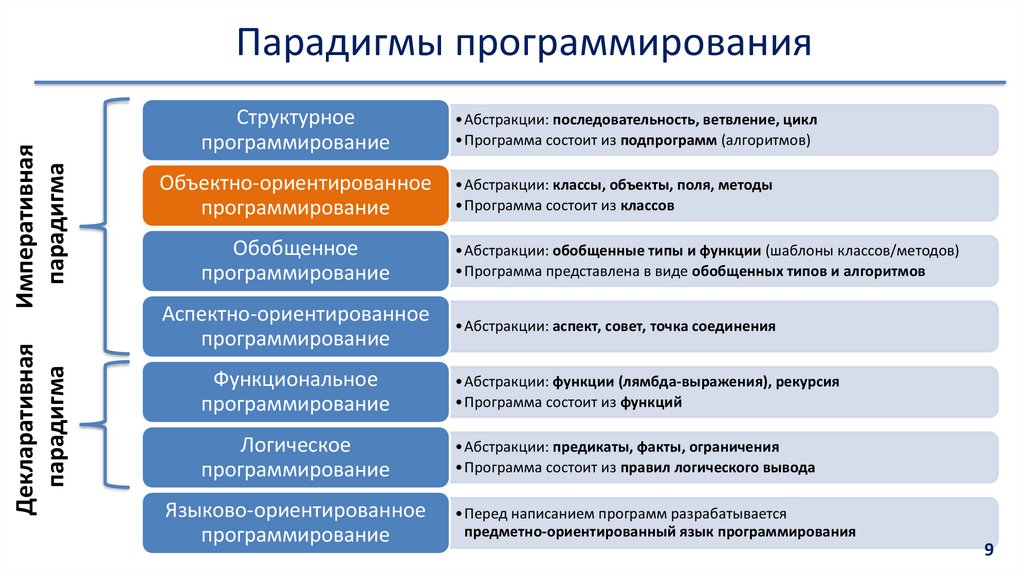 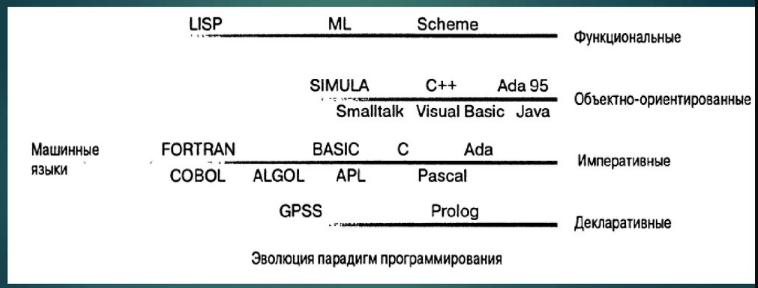 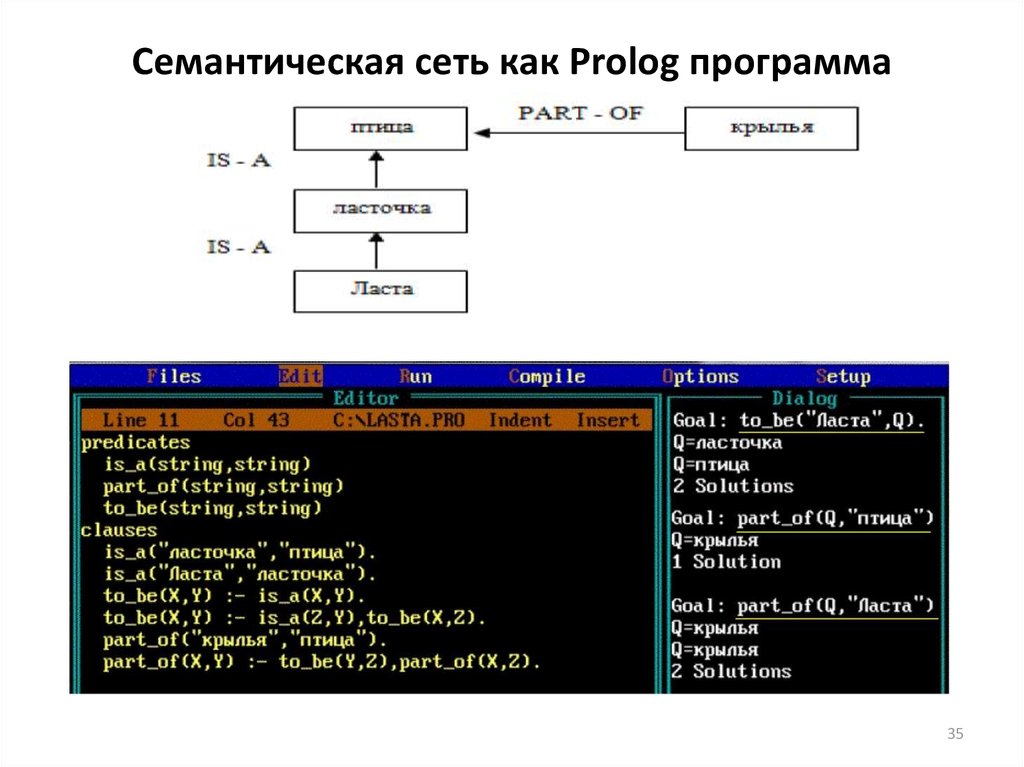 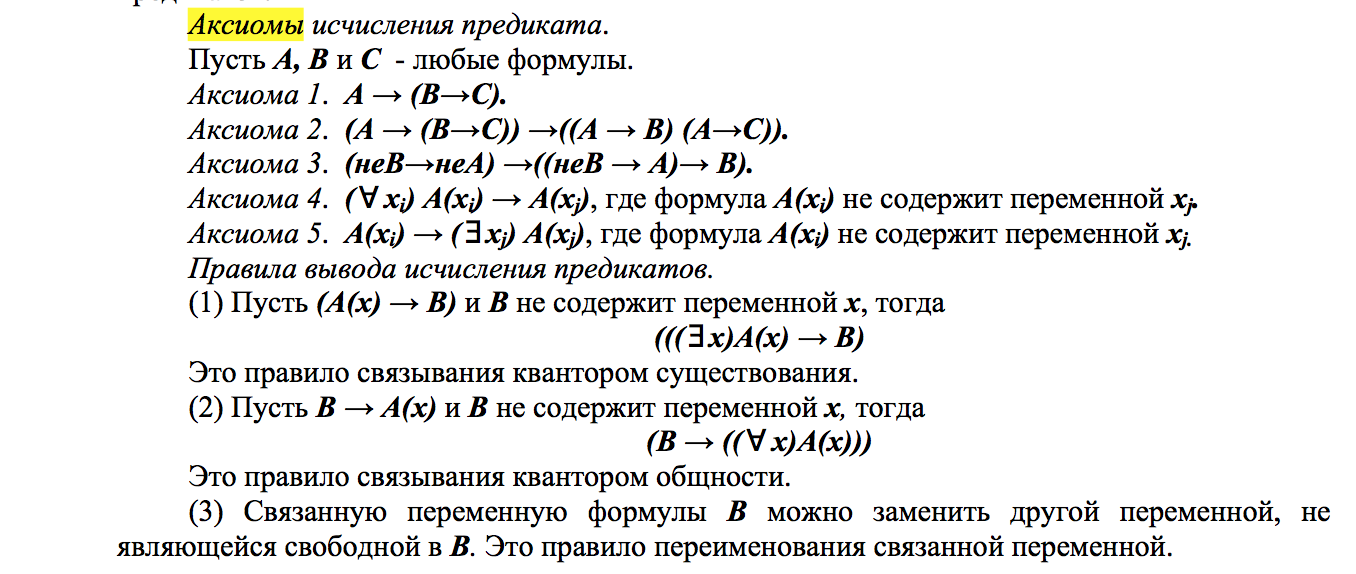 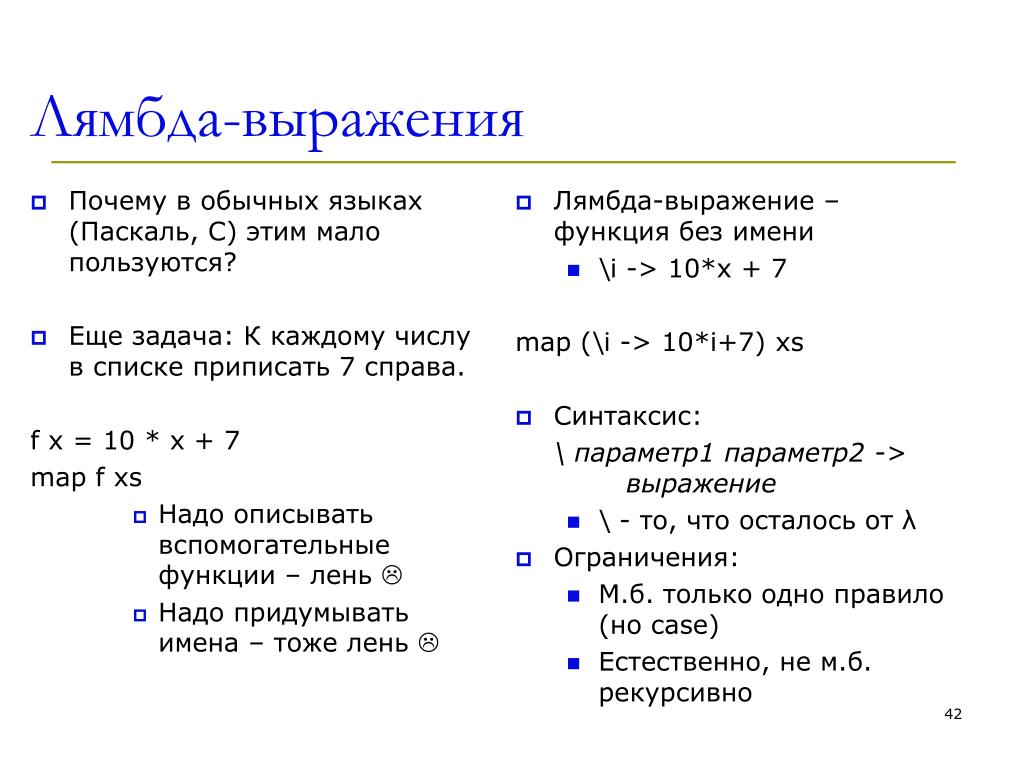 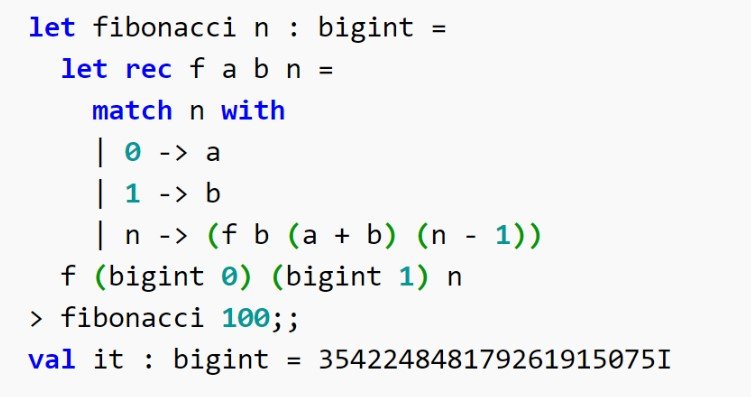